The RESULTS Global Policy Forum
June 15, 2023
Welcome!
2
Our Values & Resources
​At RESULTS we pledge to create space for all voices, including those of us who are currently experiencing poverty. We will address oppressive behavior in our interactions, families, communities, work, and world. Our strength is rooted in our diversity of experiences, not in our assumptions.

With unearned privilege comes the responsibility to act so the burden to educate and change doesn’t fall solely on those experiencing oppression. When we miss the mark on our values, we will acknowledge our mistake, seek forgiveness, learn, and work together as a community to pursue equity.

Read our full anti-oppression values statement here at results.org/values. 

Check out the 2023 Spring Anti-Oppression Workshop Schedule for training opportunities.

Find these resources and more at results.org/volunteers/anti-oppression:

Resource Guides from our Diversity & Inclusion trainings, including: 
Interrupting Microaggressions
Creating Space for Critical Conversations
Information on how RESULTS responds to oppressive incidents
[Speaker Notes: Updated AO slide (2/22)]
Global TB trends
Looking back to 2020/2021

2021 was not a very optimistic year for TB – The COVID pandemic reversed the little progress made to #EndTB by 2030

Progress on TB was lost in many high-burden countries, and progress towards the UNHLM treatment targets was completely off track.
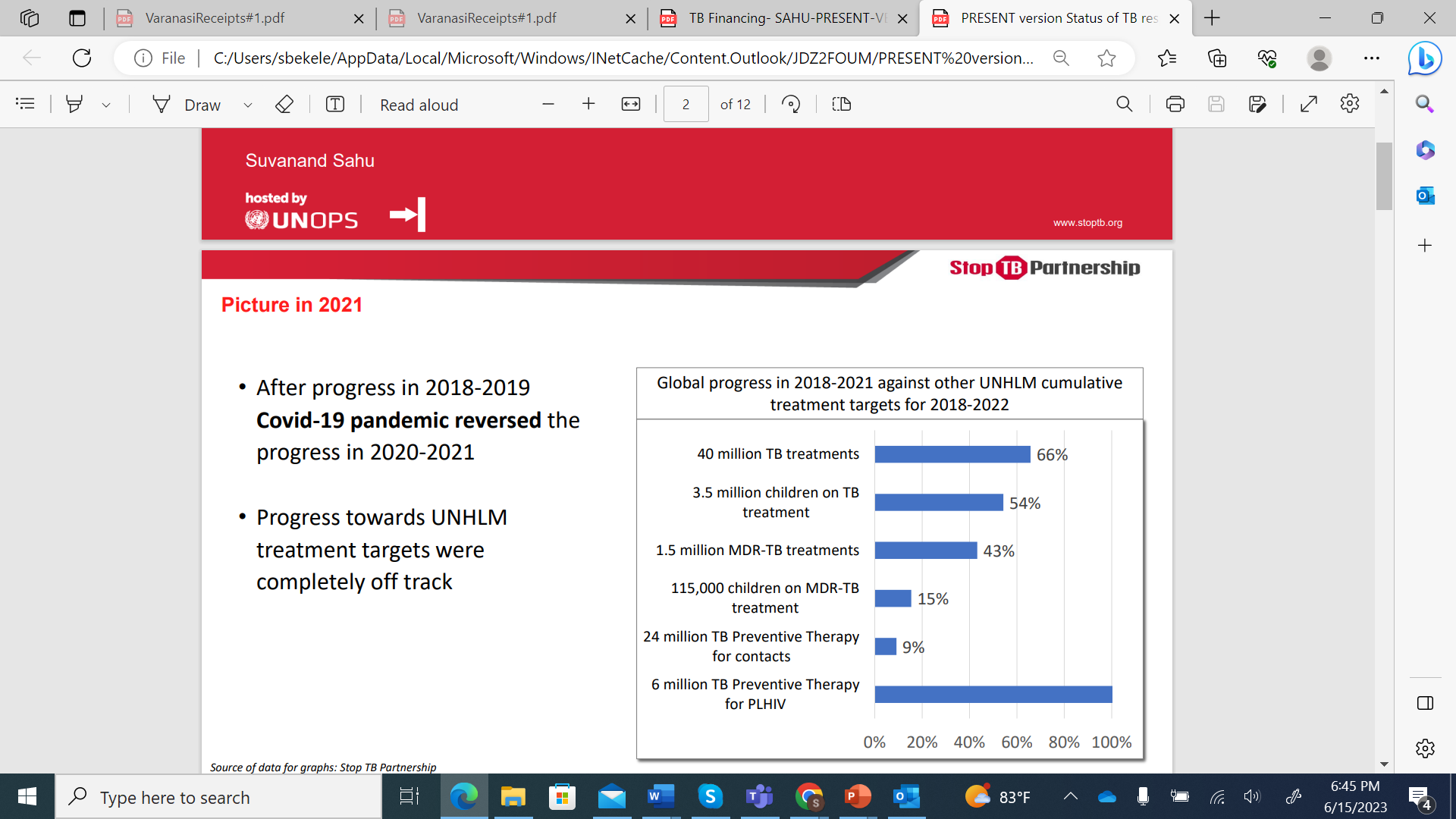 2022: Year of progress for TB
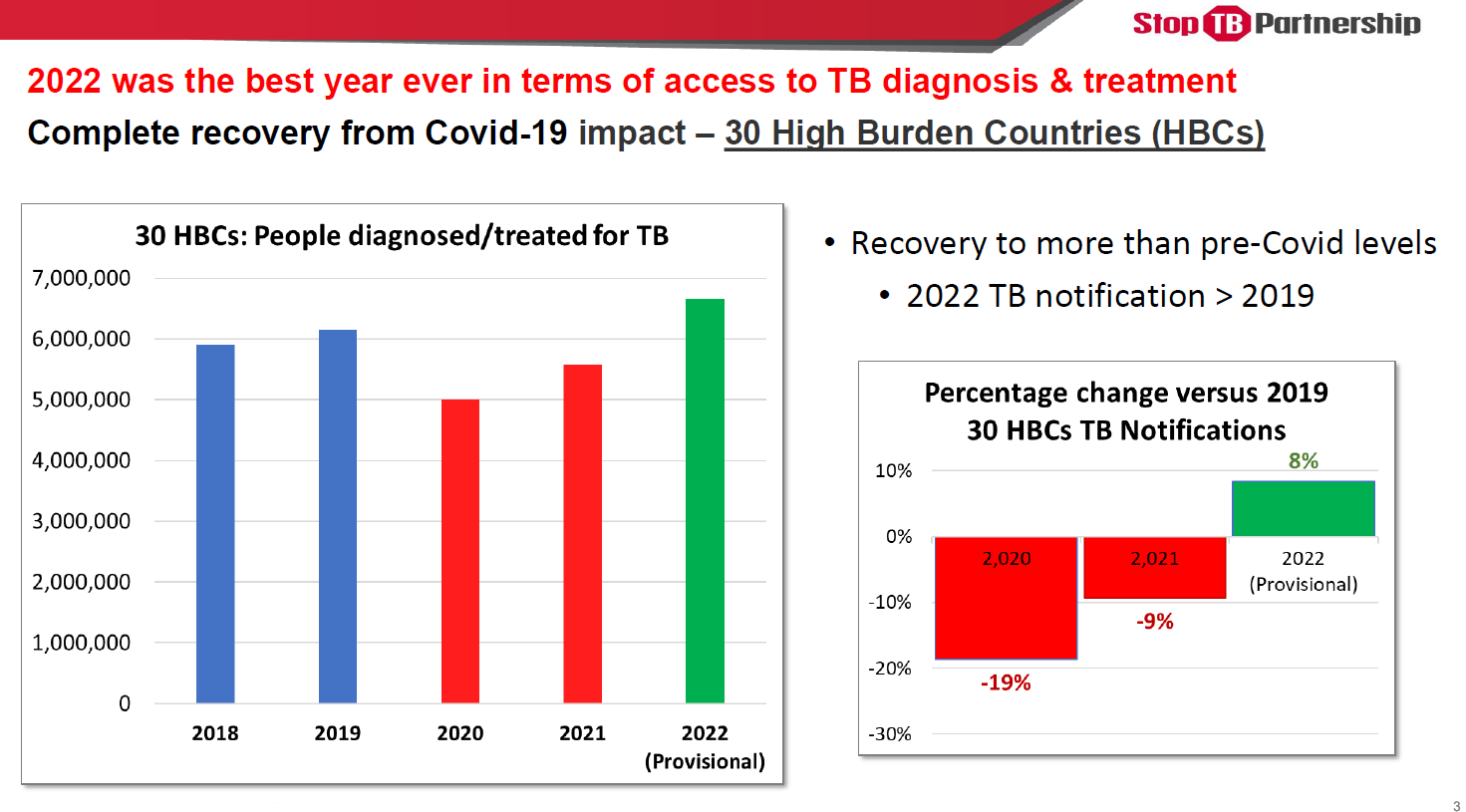 Source: Stop TB Board Meeting, Varanasi March 2023
2022: Year of progress for TB
84% achievement of UNHLM target on people diagnosed & treated for TB in 30 HBCs

Other estimates -UNHLM treatment targets achieved in 30 HBCs:
63% of child TB treatment target 
Was 54% in 2021 (Global)
49% of DR-TB treatment target
Was 43% in 2021 (Global) 

Rapid Progress on Community, Rights & Gender (CRG) related work post UNHLM 2018
39 countries did CRG assessments
16 countries with CRG action plans
Increased Funding opportunities for TB in 2022
Global Fund country allocations for 2023-2025 (all figures in US$)
Country allocations
2.4 billion allocated to countries for TB
With the slightly higher resource envelope and the new global disease split, the amounts of funding allocated for 2023-2025 compared to 2020-2022 are:
$152.6 million for HIV, $154.2 million more for TB, $111.2 million more for malaria
Catalytic Funding
An additional US$ 82 million in Catalytic Funding (Matching Funds) has been allocated to select 20 countries to “Find and successfully treat the missing people with drug-susceptible TB and drug-resistant TB. 
Global Fund C19RM –an additional source for TB & Covid-19 dual purpose interventions
$176million received by countries for TB mitigation in 2021
$133million for dual-purpose TB diagnostics received by countries in 2022X-ray, rapid molecular tests
World Bank results-based financing
India, Indonesia, Pakistan
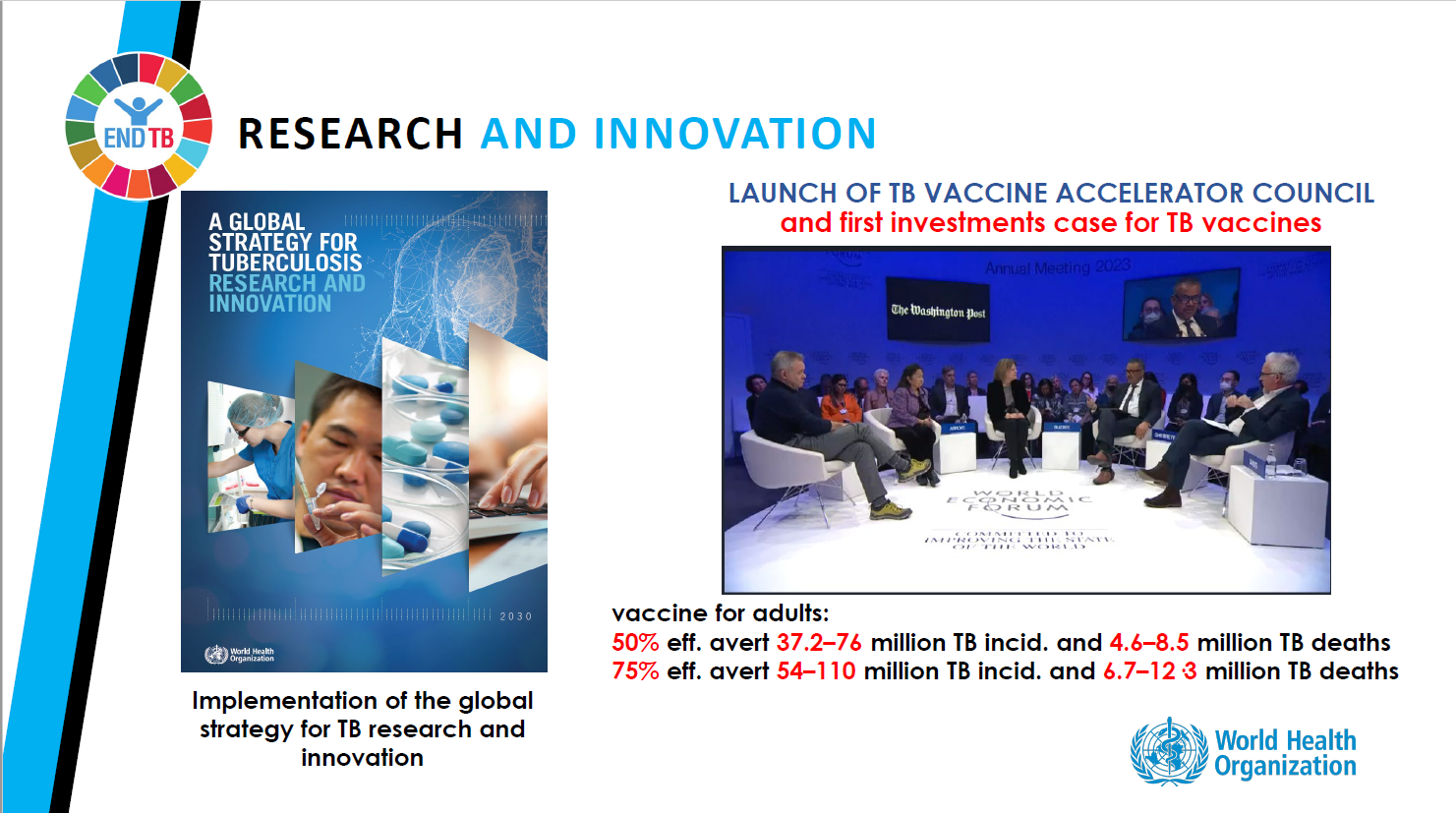 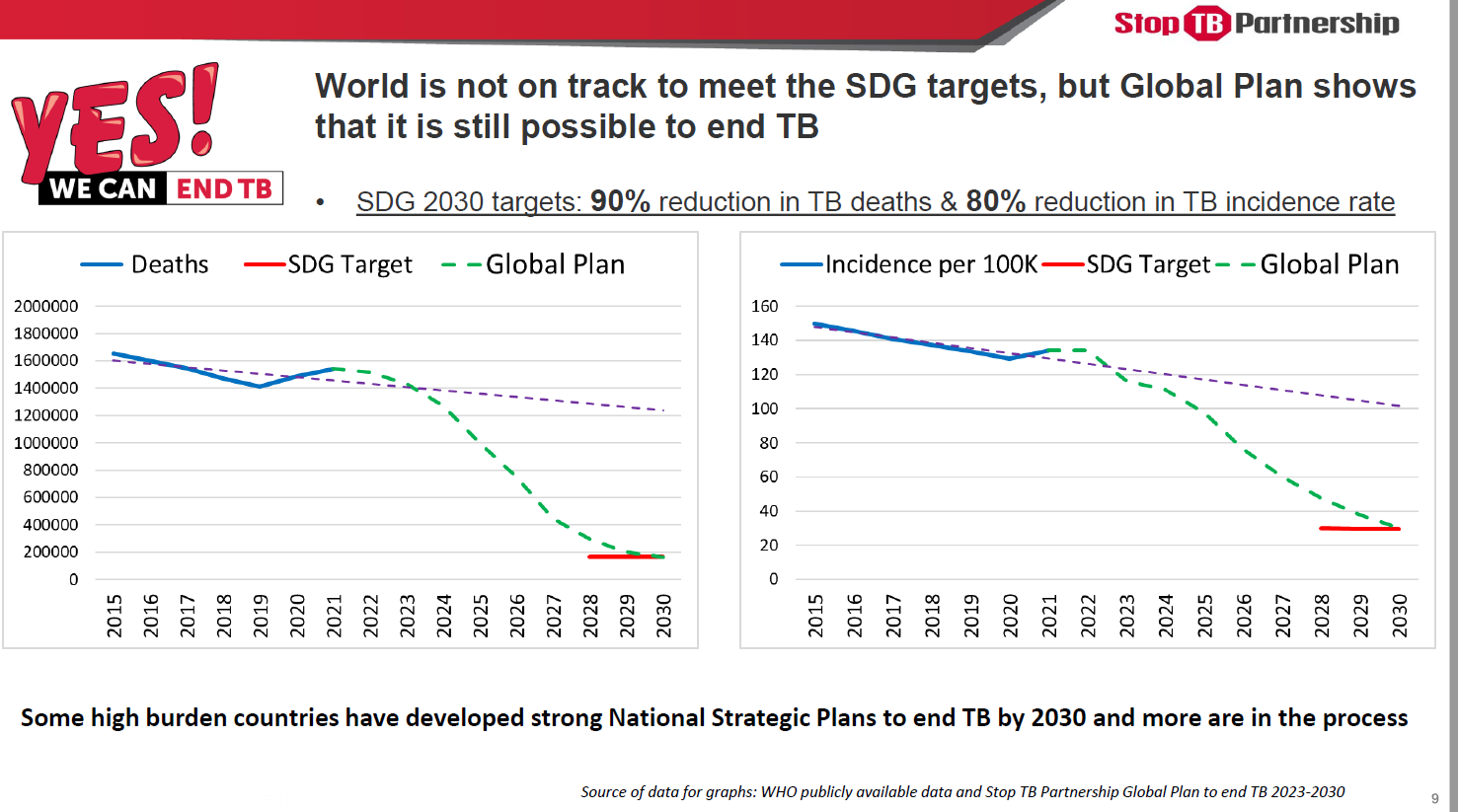 TB Financing – Huge gap
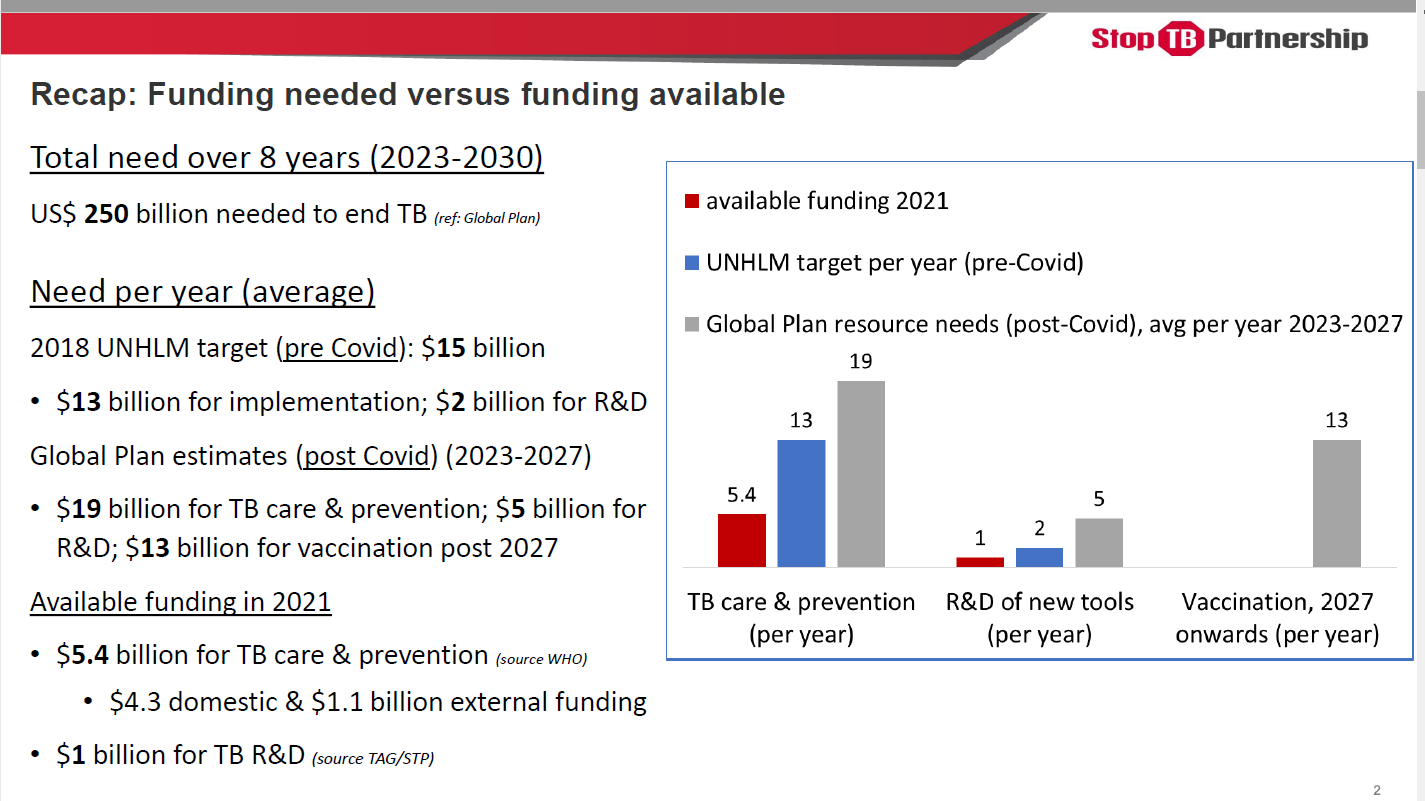 Advocacy opportunities for TB in 2023
After two years of setback, TB responses have recovered from Covid-19 impact
It is time now to accelerate towards ending TB scale-up of prevention and care; roll out of new tools; and R&D for new tools, including a vaccine.

UNHLM 2023 is an excellent opportunity
What is the UNHLM?
History of the UN High Level Meeting on Tuberculosis
Why is this UNHLM important ?
What does a successful UNHLM look like? 
What does a successful US Leadership look like?
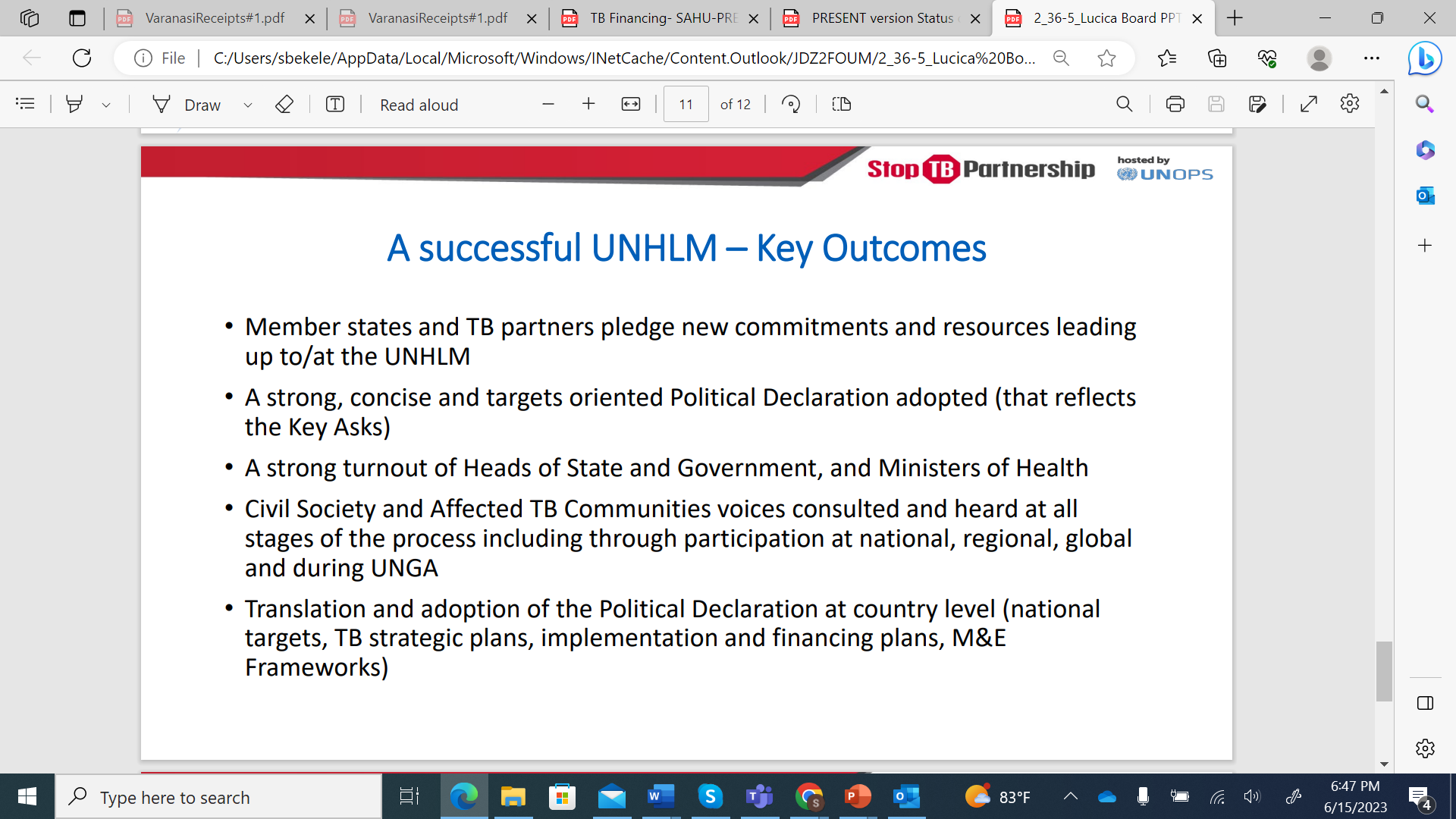 2023 Plan to Accelerate TB
Increase funding for TB to $1 billion
Use funding to accelerate action on TB (Pass the End TB Now Act).
Ensure US leadership on TB at UN High-Level Meetings on TB in September
Use Funding to Accelerate TB
End TB Now Act (S.288 / H.R.1776)
Establish bold TB goals to reach most vulnerable
Strengthen coordination
Catalyze research and development
Improve country capacity to address TB
Accountability
Use Funding to Accelerate TB
End TB Now Act (S.288 / H.R.1776)
ASK: Will you cosponsor the bipartisan End TB Now Act?
Find bill fact sheet in "Set the Agenda" and "Lobby Leave-Behinds"
Find online action to Congress, media action, laser talk in the Action Center of website
2023 Plan to Accelerate TB
Increase funding for TB to $1 billion
Use funding to accelerate action on TB (Pass the End TB Now Act).
Ensure US leadership on TB at UN High-Level Meetings on TB in September
We take action

		to get Congress to take action

				to get the U.S. to do its part
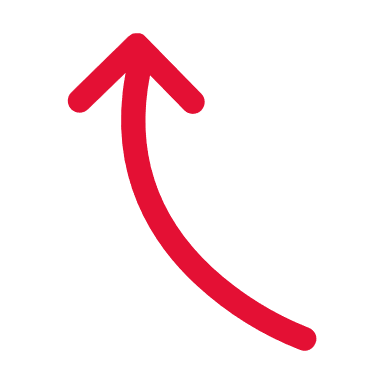 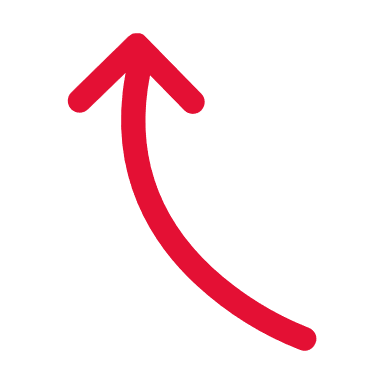 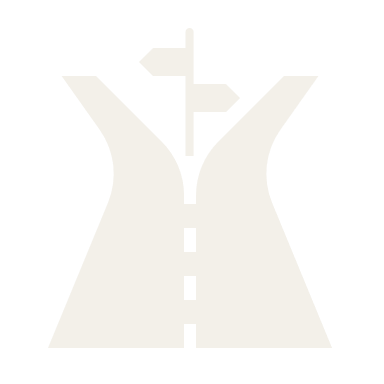 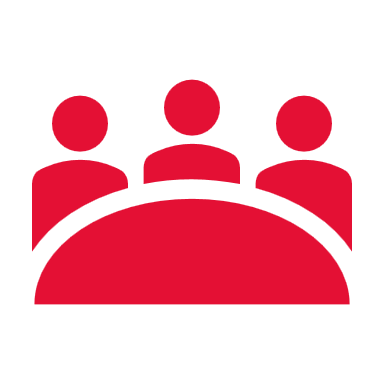 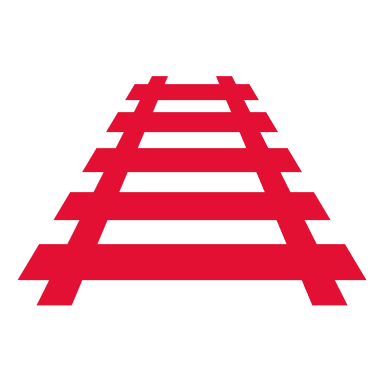 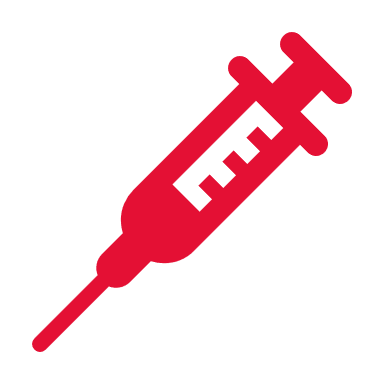 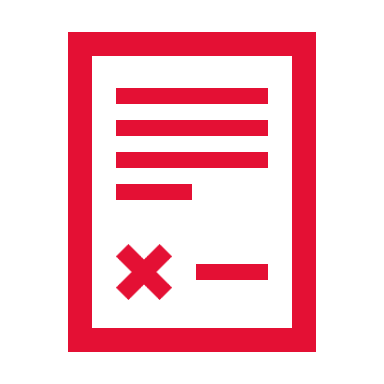 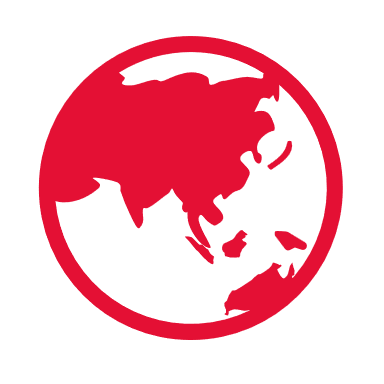 BoldPlans
New Leadership
New Legislation
New research
UN Attention
2023
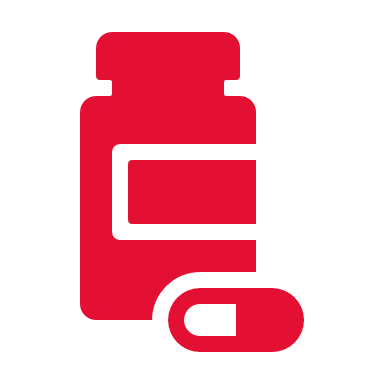 Better treatment
[Speaker Notes: UN Attention – later this year, world leaders will gather at the UN to make new commitments against this fight. We want the U.S. to show up boldly.
New legislation – You all are working on this! Not just about the money, but transformational bill about HOW and WHERE and WHO benefits.
New leadership – Members of Congress, people like Atul Gawande. But incredible leadership globally. The world’s biggest TB burden is in India. PM Modi way out front on this. Will likely be a centerpiece of India hosting the G20. Govts of Nigeria, Indonesia, Kazakstan all stepping up in a big way.
Better Treatment – This is huge. For prevention, treatment of regular, and treatment of DR TB. Higher quality treatment that take a fraction of the time and suffering. 
For drug resistant TB – absolutely horrific, like chemo. Permanent side effects like hearing loss, and devastating mental health consequences. 
But now – going from 18 months to 6 months. Way fewer side effects. Pill burden from something like 3,500 down to 500. 130 horrific injections down to zero.
Other new research – Vaccine in Phase III. New diagnostic tools. Like a COVID test, or a dipstick like a pregnancy test. 
Bold plans – Many countries have bold plans. I mentioned India, Indonesia, Nigeria to name a few.  Also the U.S.! 
USAID – 24 countries – 90/90/90. 
Really intentionally looking at stigma and barriers to treatment – supportive social services, mental health, nutritional support. 
Research – in actually patient centered tools. What kinds of diagnostics work without electricyt, or pack in a back pack, or culturally sensitive. These are things private sector aren’t investing in.]
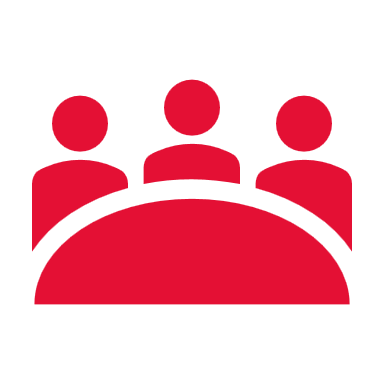 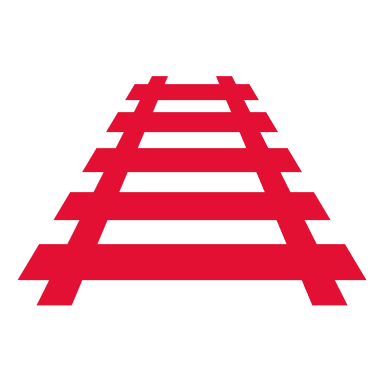 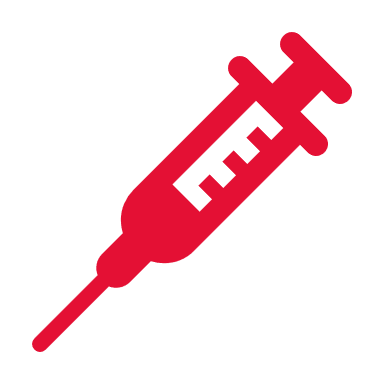 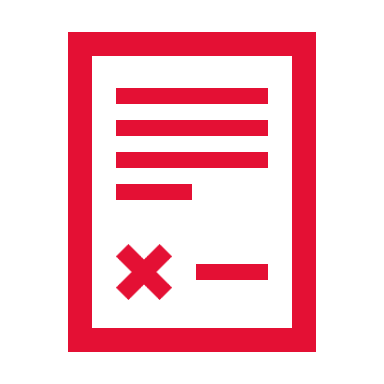 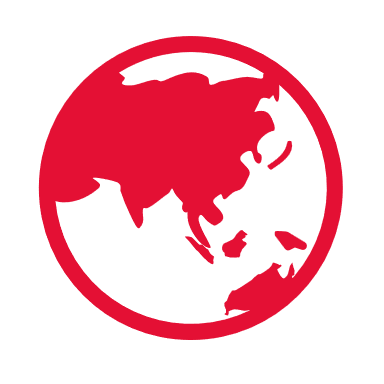 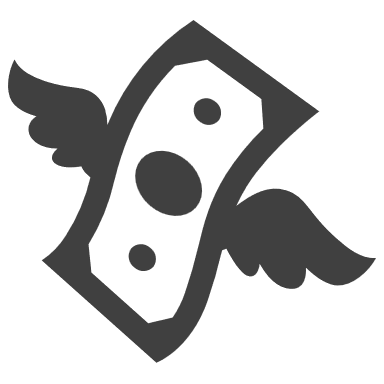 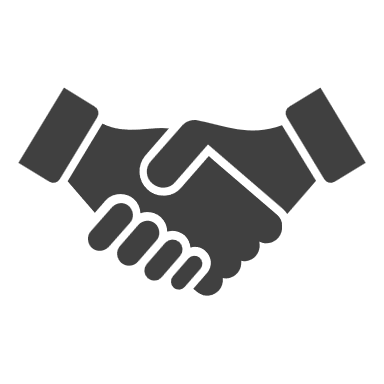 BoldPlans
New Leadership
New Legislation
New research
UN Attention
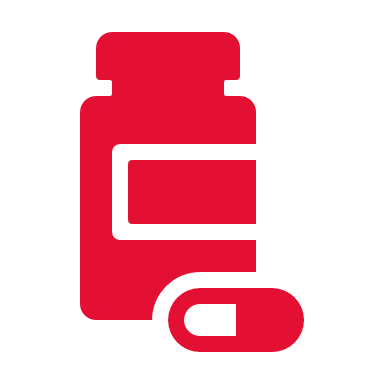 Better treatment
[Speaker Notes: But there are two big missing pieces here!!!!
One is the political commitment to make it all happen. Your work throughout the year.
Two is the money!!!!!!!!! And that’s what your approps asks are about.]
19
Ensure U.S. Leadership at the HLM
Bipartisan House letter 
Led by Reps. Ami Bera (D-CA), Maria Salazar (R-FL), Michael McCaul (R-TX), and Gregory Meeks (D-NY)
Current cosigners: Carbajal, Clarke, Espaillat, Fitzpatrick, Gottheimer, Keating, Lofgren, Lynch, Matsui, McGovern, Gwen Moore, Norton, Ruppersberger
Letter closes: June 30
20
Ensure U.S. Leadership at the HLM
Bipartisan House letter
https://results.org/wp-content/uploads/Tuberculosis-UN-High-Level-Meeting-House-Dear-Colleague.pdf

Bipartisan Senate letter
Coming soon!

ASK: Will you sign the letter to President Biden, asking the Administration to demonstrate bold U.S. leadership at the UN High Level Meeting on TB?